Experiencias en el rediseño del Catálogo en línea de Acceso Público (OPAC)
Biblioteca Nacional Mariano Moreno
Elizabeth Torres - Leandro Guazzaroni - Federico Legarreta
VI Encuentro Nacional de Catalogadores - Noviembre 2017
Inicios del Catálogo en línea de acceso al Público
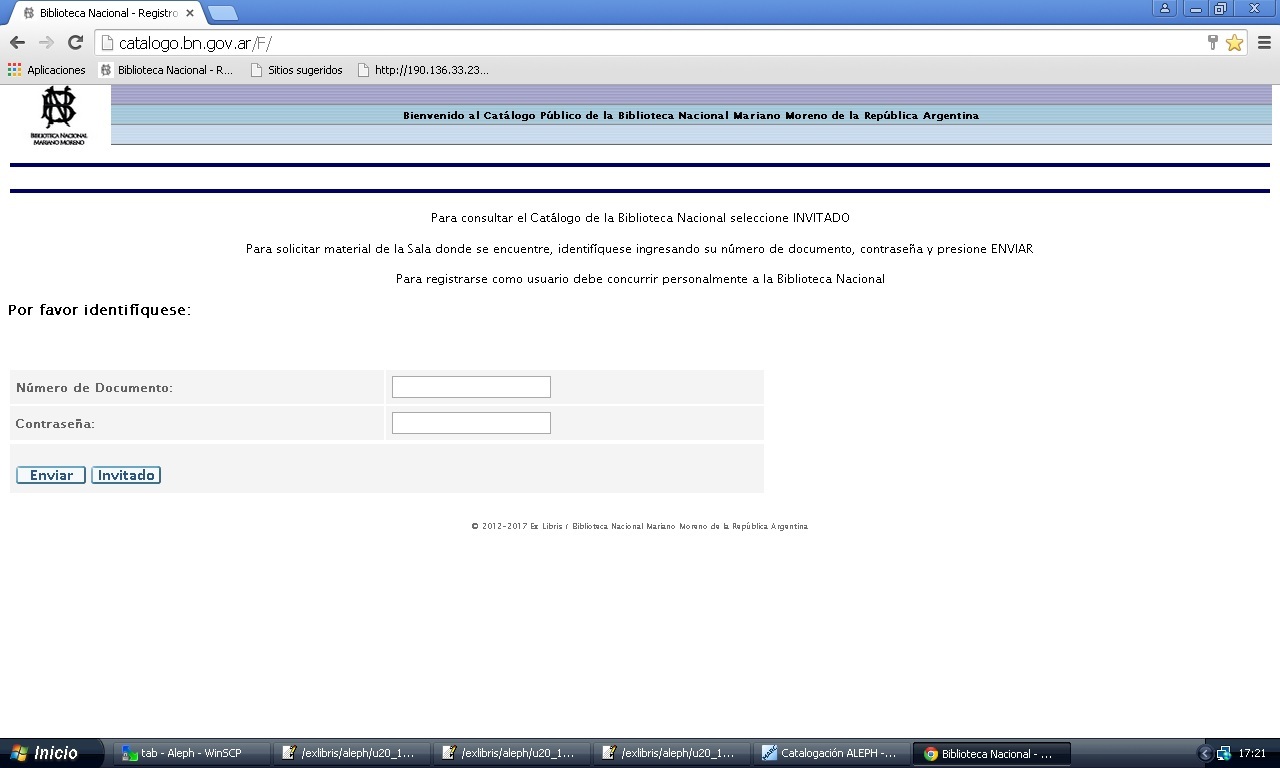 [Speaker Notes: En el año 2011 la Biblioteca Nacional, ha puesto en funcionamiento el Sistema Integrado de Gestión Bibliotecaria Aleph. Desde entonces, se ha utilizado el Opac web, en su versión original y fue el desafío de este grupo de trabajo, poder optimizar su visualización.

El 22 de mayo de 2017, fue el lanzamiento de la nueva cara de nuestro Catálogo al público Opac.]
Inicios del Catálogo en línea de acceso al Público
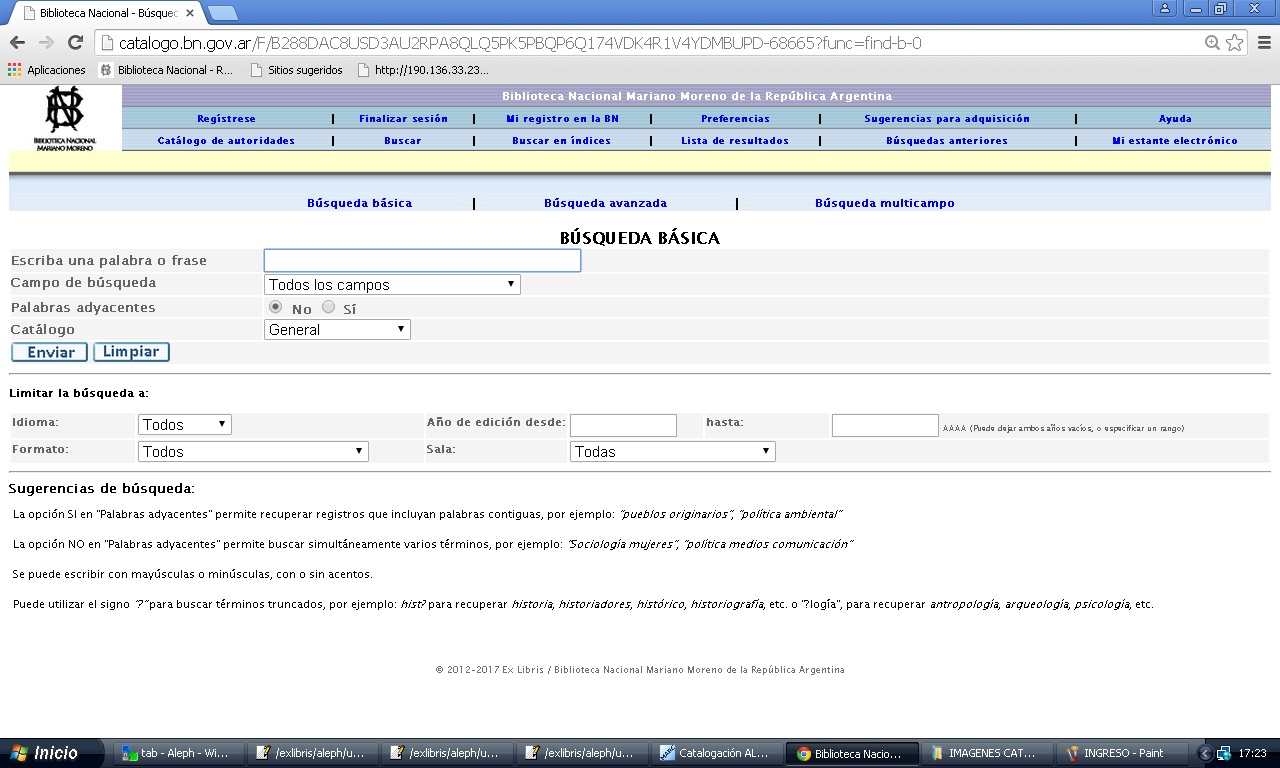 Inicios del Catálogo en línea de acceso al Público
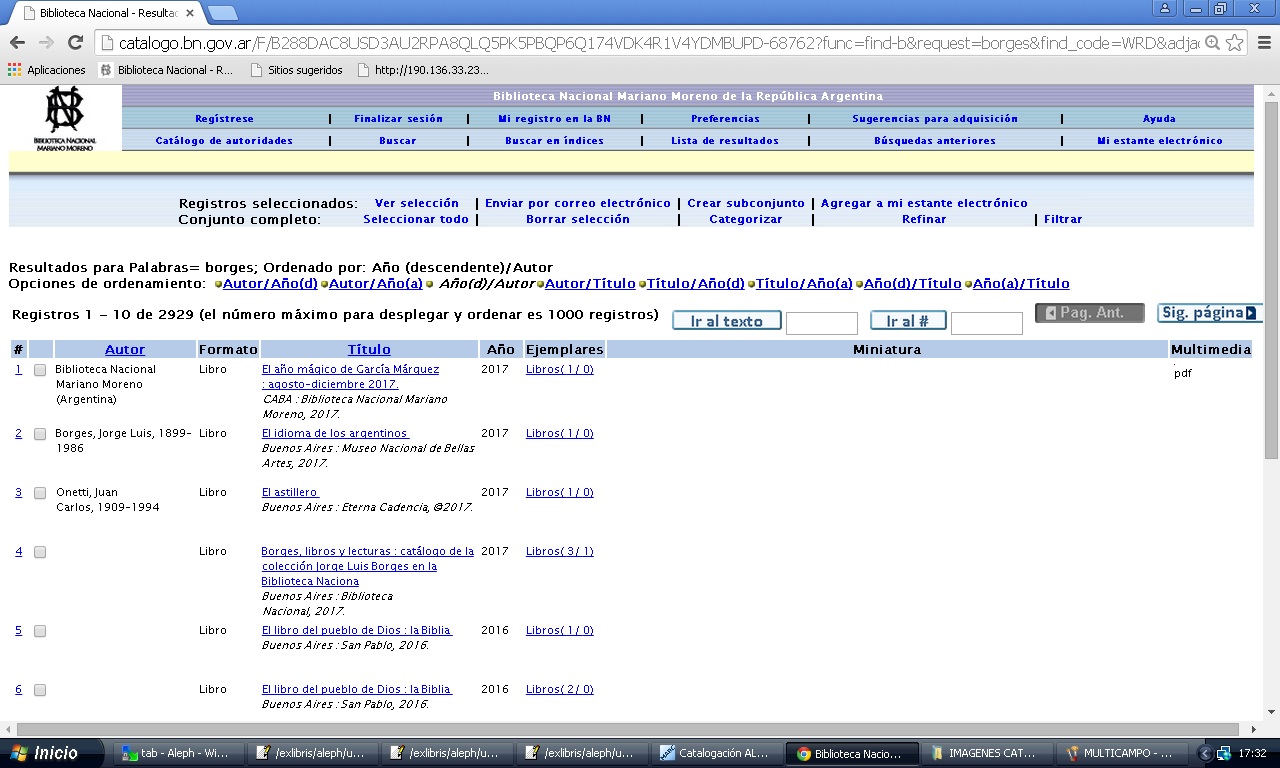 [Speaker Notes: HABLAMOS DE INICIOS Y]
Inicios del Catálogo en línea de acceso al Público
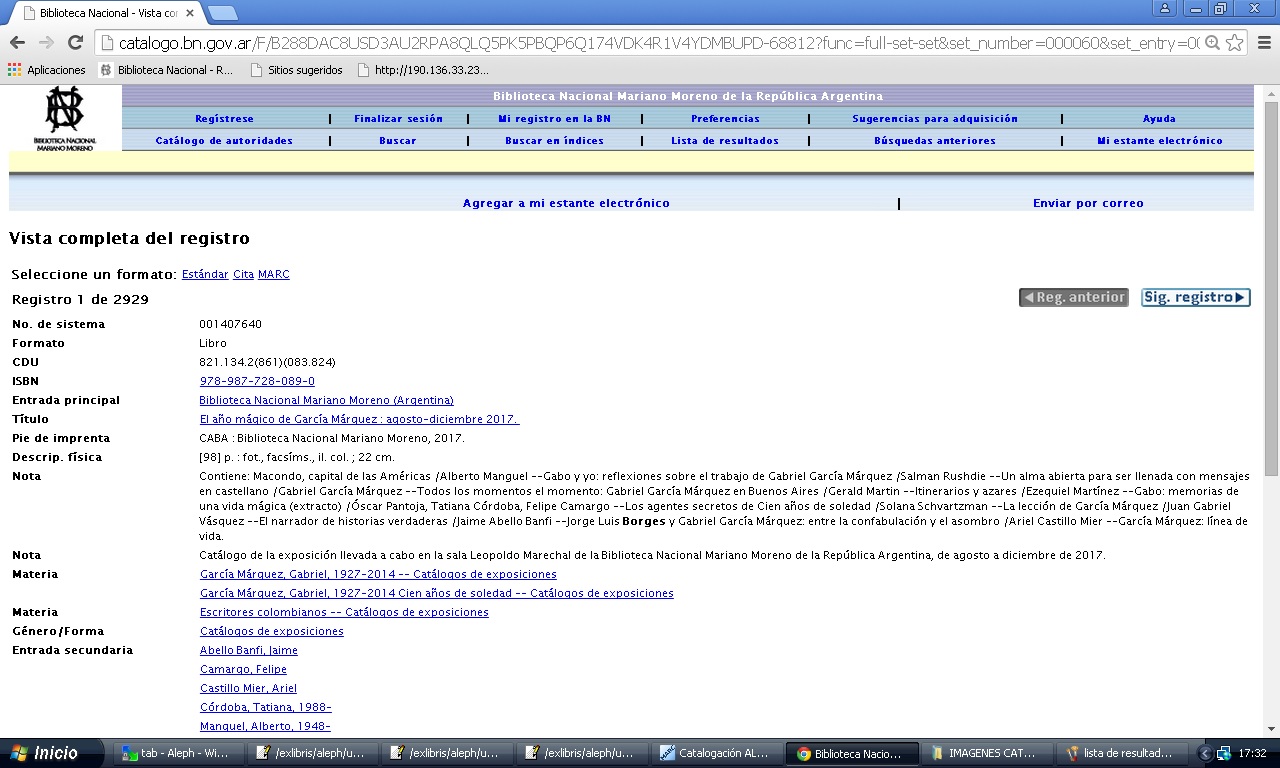 Rediseño del Catálogo en línea 
Grupo de Trabajo
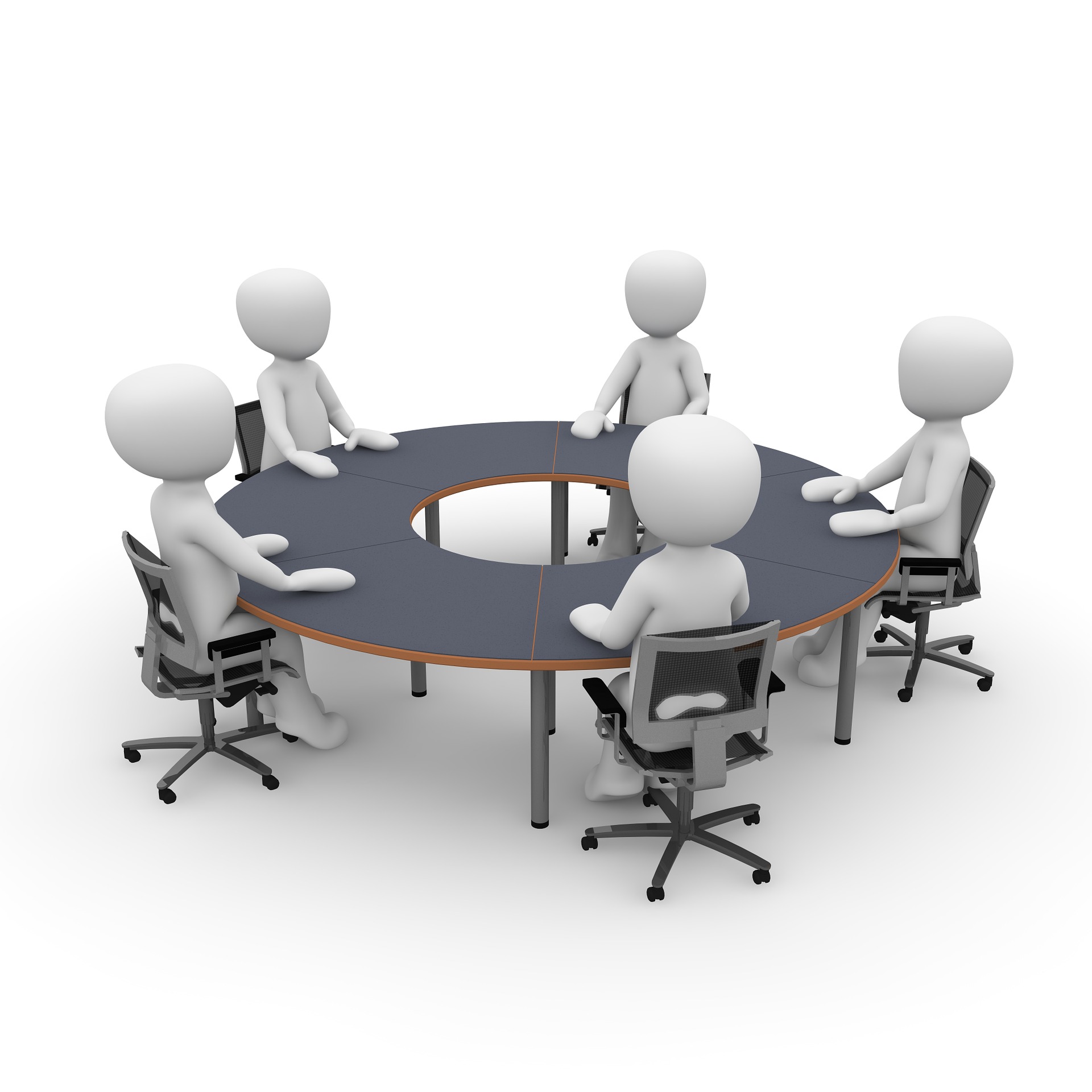 Página web institucional
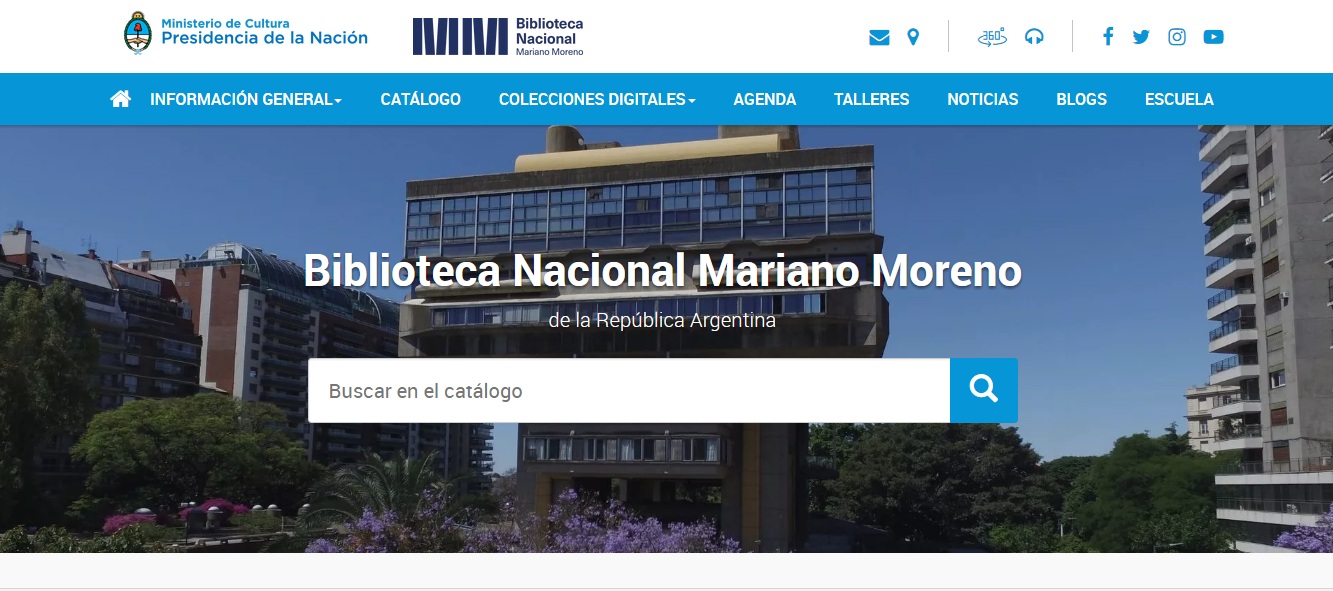 Home anterior al rediseño
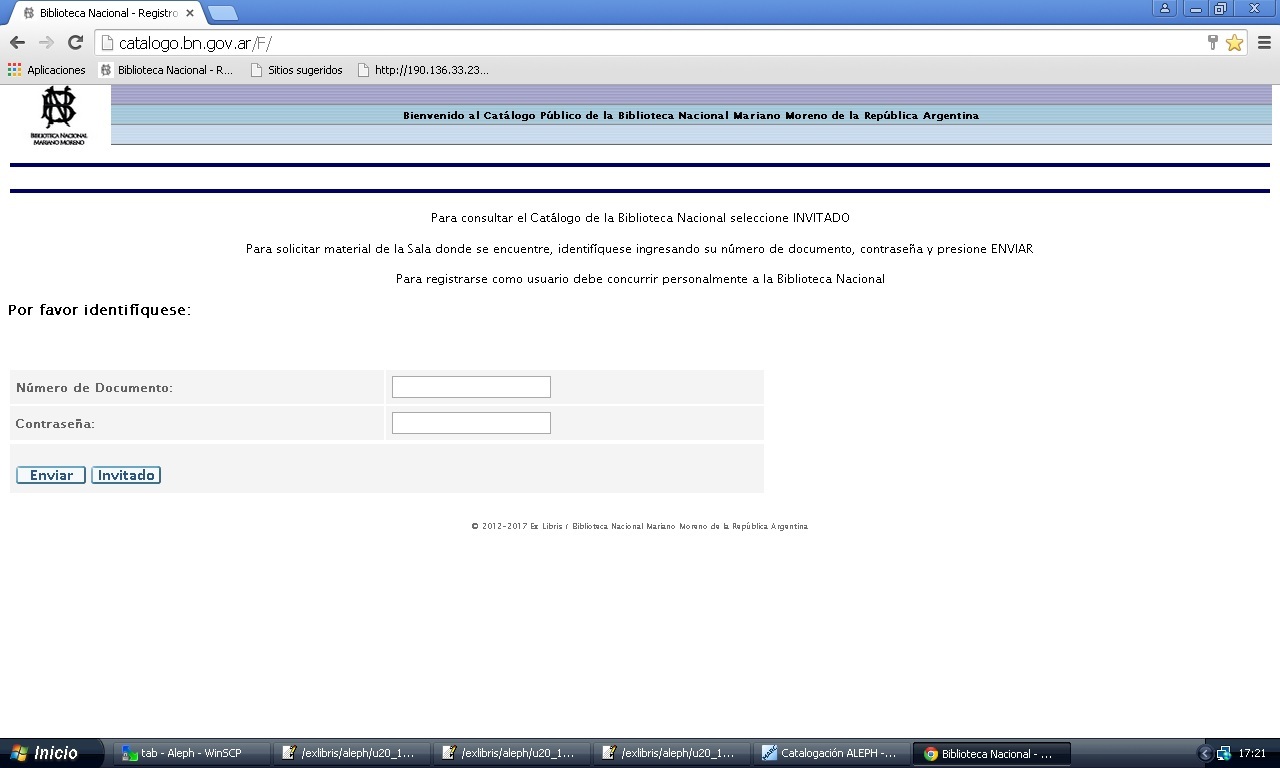 Home posterior al rediseño
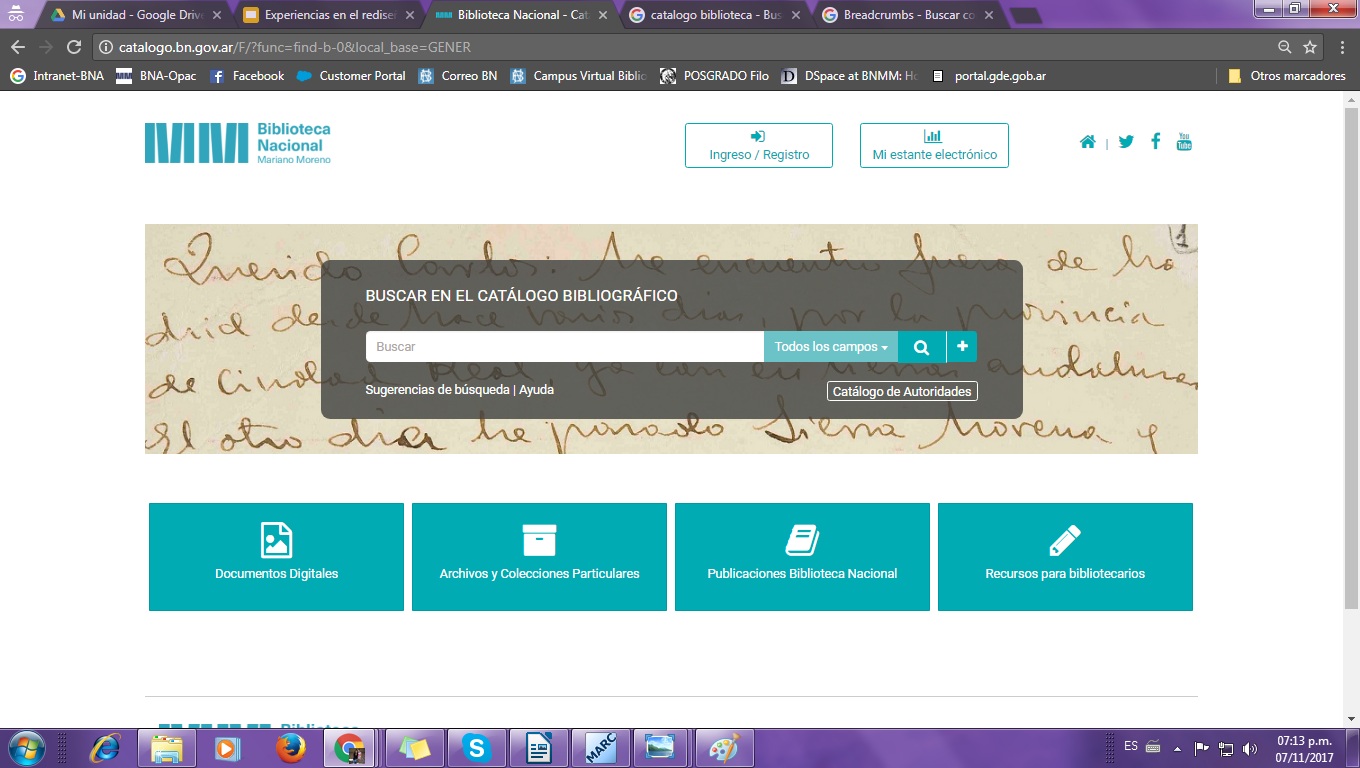 Lista de resultados posterior al rediseño
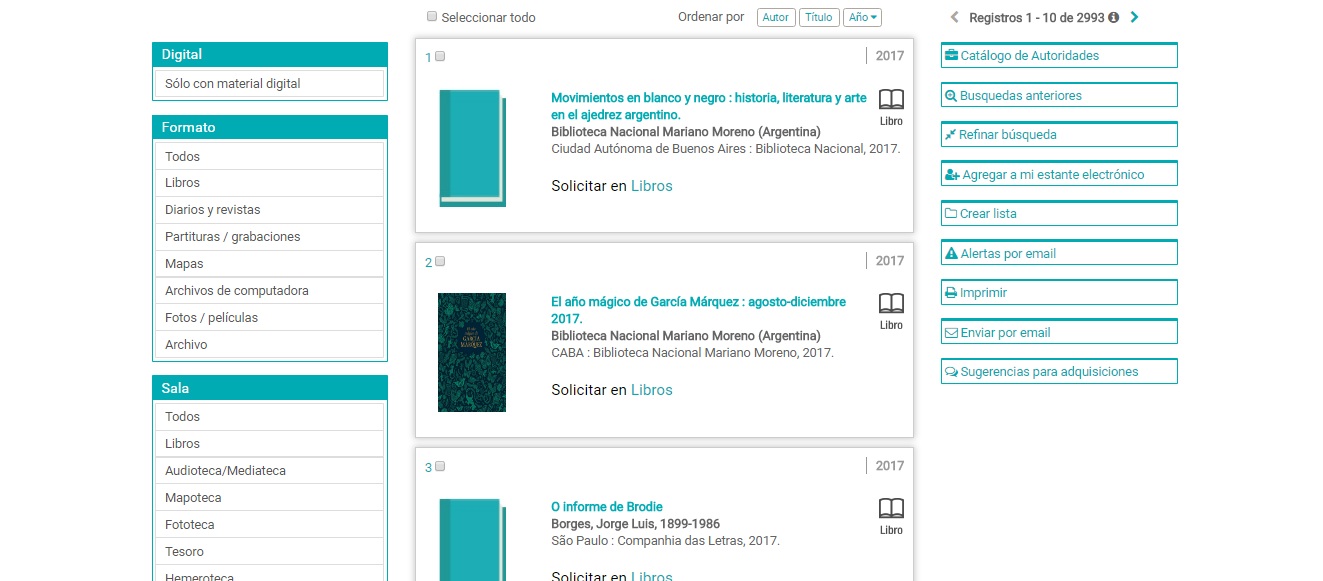 [Speaker Notes: HABLAMOS DE INICIOS Y]
Lista de resultados - Formato en 3 columnas
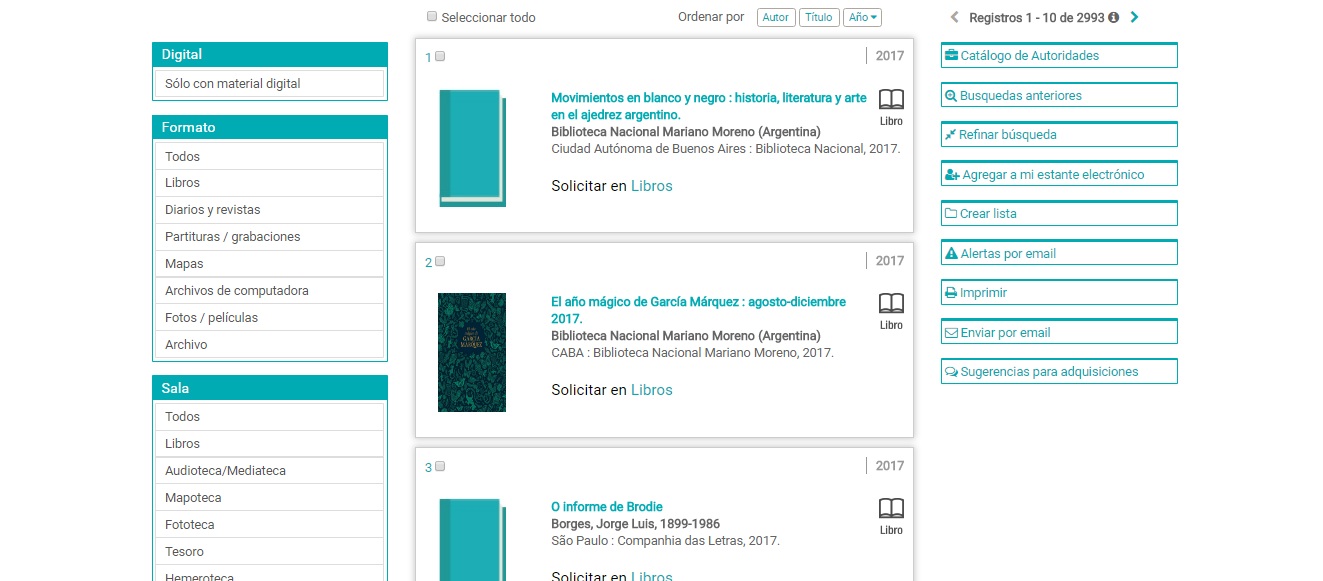 [Speaker Notes: HABLAMOS DE INICIOS Y]
Lista de resultados posterior al rediseño
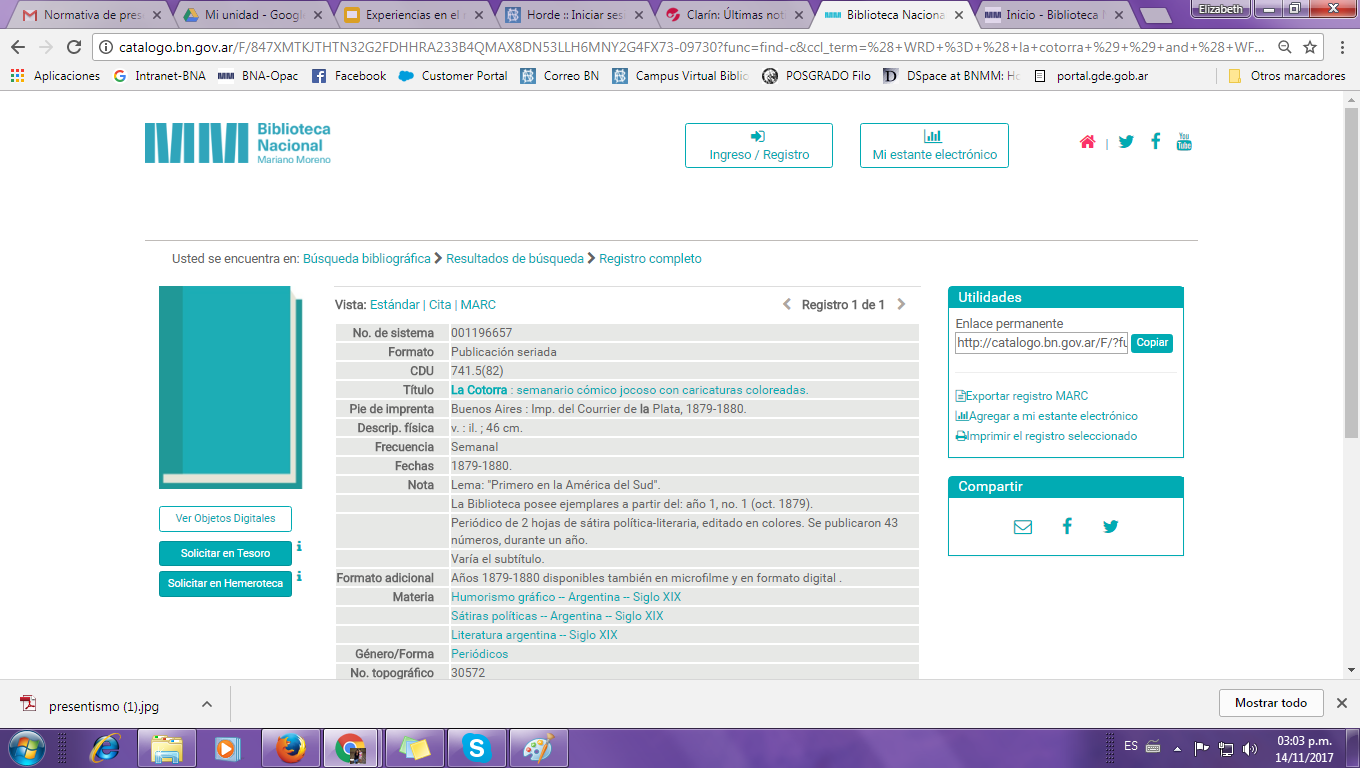 [Speaker Notes: HABLAMOS DE INICIOS Y]
Próximamente
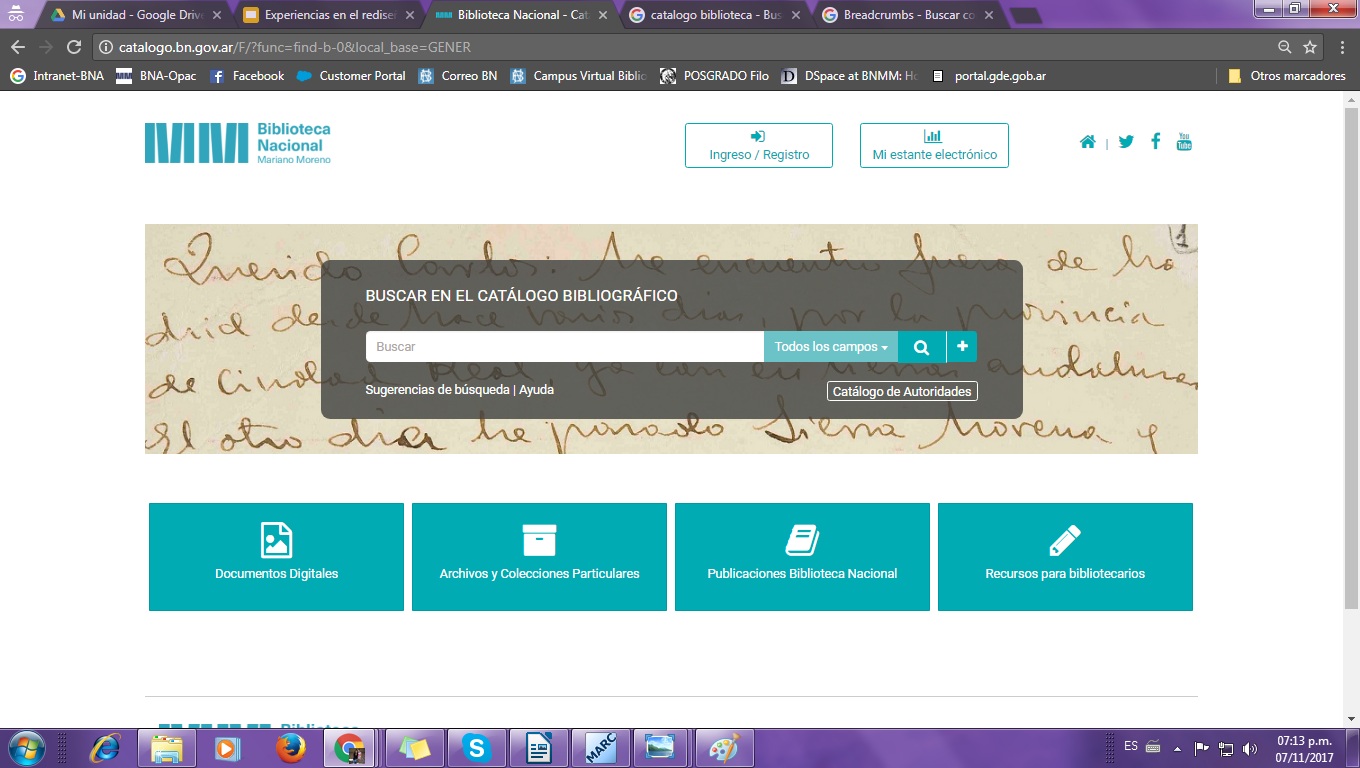 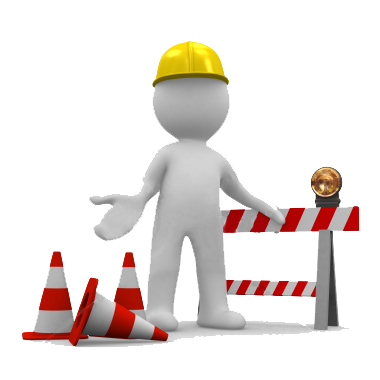 [Speaker Notes: HABLAMOS DE INICIOS Y]
MUCHAS GRACIAS!

catalogo@bn.gov.ar
Elizabeth Torres - elizabeth.torres@bn.gov.ar

Leandro Guazzaroni - leandro.guazzaroni@bn.gov.ar

Federico Legarreta - federico.legarreta@bn.gov.ar
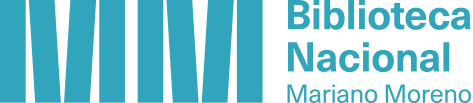